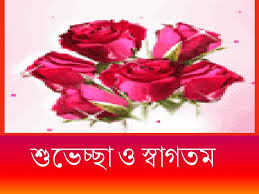 শিক্ষক পরিচিতি
রুবাইয়া সুলতানা 
সহকারি শিক্ষক  
হাফিজ আহমেদ উচ্চ বিদ্যালয়
একবাড়িয়া, বরুড়া , কুমিল্লা
পাঠ পরিচিতি
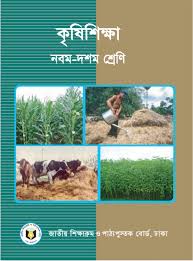 শ্রেনিঃ নবম-দশম
বিষয়ঃ কৃষিশিক্ষা 
 অধ্যায়ঃ  2য়
পরিচ্ছেদঃ ২য়
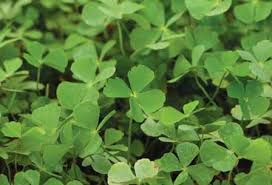 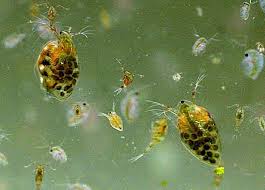 এগুলো কিসের ছবি?
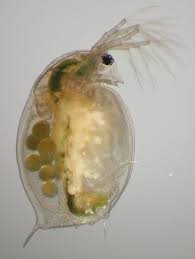 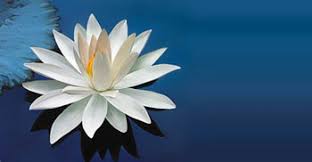 পুকুরে বসবাসকারী জীব
পুকুরে বসবাসকারী জীব সম্প্রদায়
শিখনফল
এই পাঠ শেষে শিক্ষার্থীরা ---
প্লাংকটন কী তা বলতে পারবে
ফাইটোপ্লাংকটন এবং জু-প্লাংকটন সম্পর্কে বলতে পারবে 
পুকুরে বসবাসকারী বিভিন্ন জীব সম্পর্কে ব্যাখ্যা করতে     পারবে
প্লাংকটন
পানিতে মুক্তভাবে ভাসমান আণুবীক্ষণিক জীবকে প্লাংকটন বলে।
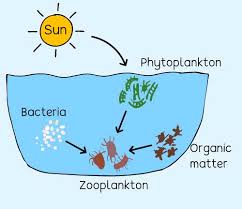 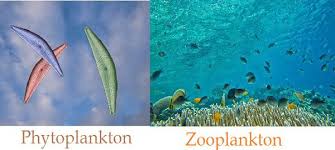 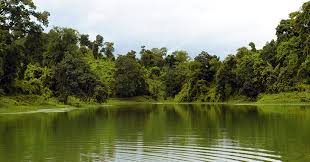 পানির রং সবুজ,ফাইটোপ্লাংকটন উপস্থিত।
পানির রং বাদামী সবুজ,লালচে-সবুজ,ফাইটোপ্লাংকটন ও 
জু-প্লাংকটন উপস্থিত।
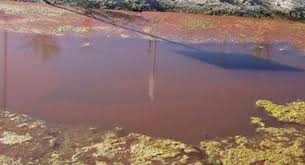 ফাইটোপ্লাংকটন
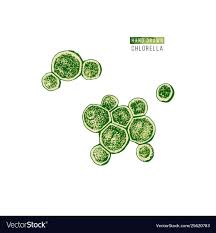 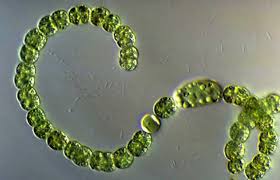 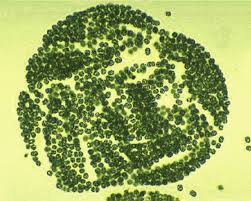 ক্লোরেলা
এনাবেনা
মাইক্রোসিস্টিস
জু-প্লাংকটন
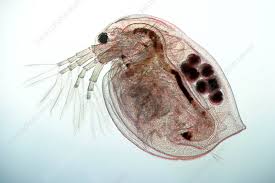 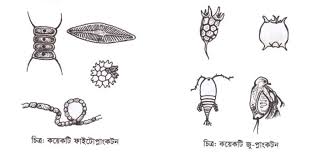 কপিপোড ও রটিফার
ড্যাফনিয়া
সাঁতারু বা নেকটন
এরা মুক্তভাবে সাঁতার কাটে। এরা সমস্ত পানিতে চড়ে বেড়ায় এবং খাদ্য খুঁজে খায়।
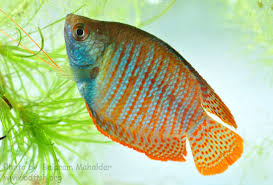 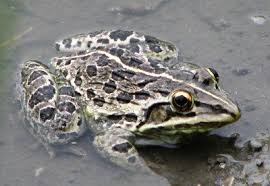 উদাহরন
মাছ
ব্যাঙ
তলবাসী বা বেনথোস
পুকুরের তলদেশে কাদার উপরে বা ভিতরে এসব জীব বসবাস করে।পুকুরের তলা থেকে নাইট্রোজেন ও ফসফরাস মুক্ত করে।
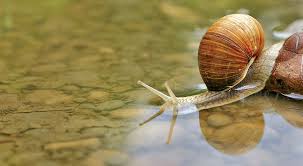 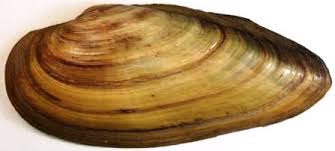 উদাহরন
শামুক
ঝিনুক
শেওলা
অগভীর পুকুরের তলদেশে বা পুকুর পাড়ে বিভিন্ন ধরনের শেওলা জন্মে।
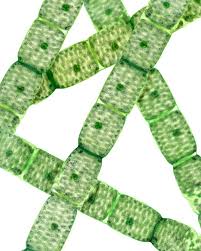 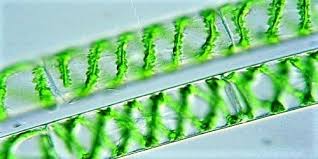 উদাহরন
স্পাইরোগাইরা
ভাসমান উদ্ভিদ
এ সকল উদ্ভিদ পানিতে ভেসে থাকে,মূল মাটিতে আটকানো থাকে না।
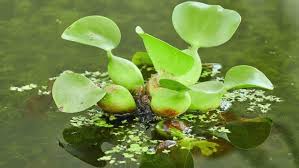 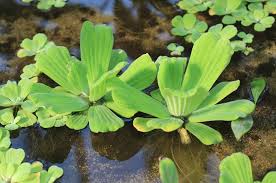 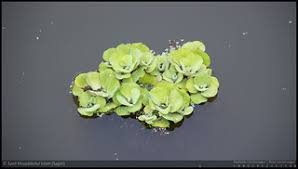 উদাহরন
কচুরিপানা
টোপাপানা
খুদিপানা
নির্গমশীল উদ্ভিদ
উদ্ভিদের শিকড় পানির নিচে মাটিতে থাকে,পাতা ও কাণ্ডের উপরের অংশ পানিতে ভেসে থাকে।
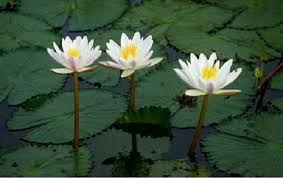 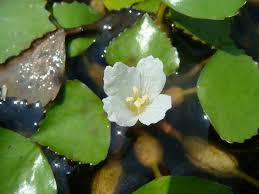 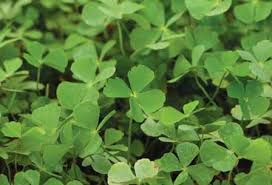 উদাহরন
শাপলা
পানিফল
শুসনি শাক
নিমজ্জিত বা ডুবন্ত উদ্ভিদ
উদ্ভিদ পানির তলদেশে থাকে,শিকড় মাটিতে থাকে,পাতা ও ডাল কখনো পানির উপরে আসে না।
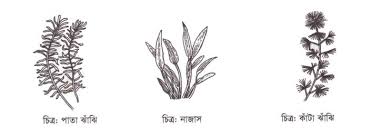 উদাহরন
লতানো উদ্ভিদ
শিকড় পুকুরের পাড়ে আটকানো থাকে, কান্ড ও পাতা পানিতে ছড়িয়ে থাকে।
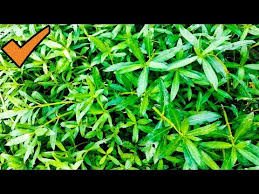 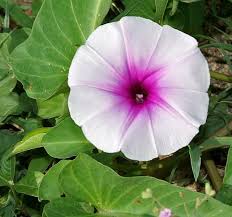 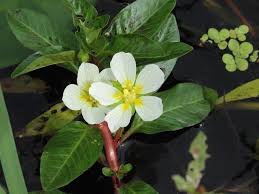 উদাহরন
হেলেঞ্চা
কলমিলতা
মালঞ্চ
মূল্যায়ন
১। প্লাংকটন কাকে বলে?
২। ফাইটোপ্লাংকটনের উদাহরন দাও।
৩। তলবাসী বা বেনথোস প্রাণীর উদাহরন দাও।
৪। “শাপলা” কোন ধরনের জলজ উদ্ভিদ?
বাড়ির কাজ
বাসস্থানের উপর ভিত্তি করে পুকুরে বসবাসকারী জীবকুলের শ্রেণীবিভাগ শিখে আসবে।
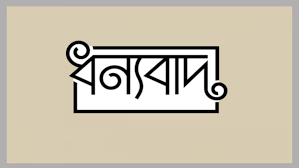